Trường mầm non Phúc Đồng

LQVT
 Dạy trẻ nhận biết chữ số 9, 
số lượng và số thứ tự trong phạm vi 9

Người dạy: Nguyễn Hồng Nhi
        Chu Thị Yến

Năm học: 2020-2021
Ôn NB nhóm có số lượng 8
Bé hãy đếm xem có bao nhiêu con chim?
8
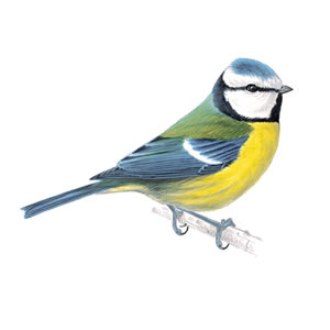 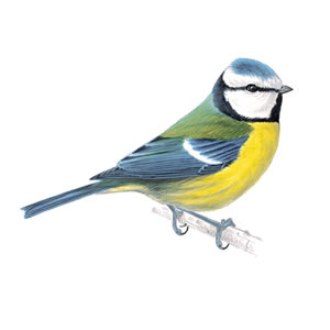 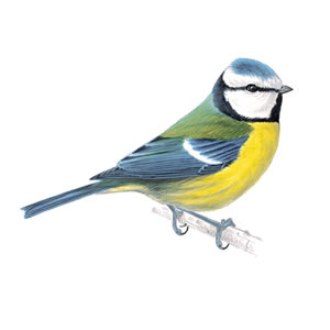 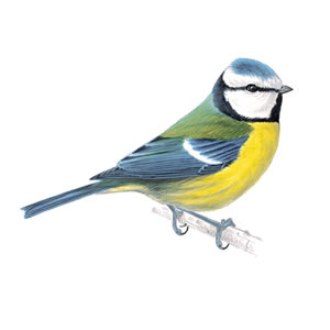 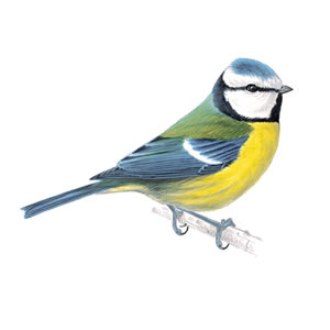 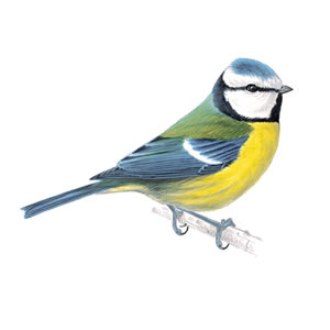 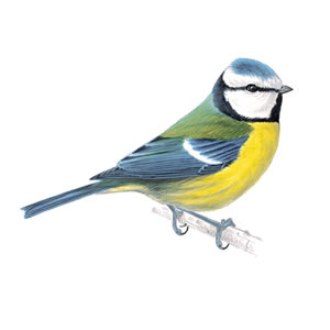 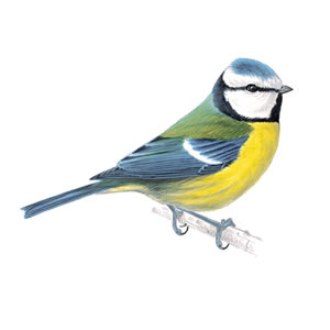 Dạy trẻ tạo nhóm có số lượng 9. 
Đếm đến 9 và nhận biết chữ số 9.
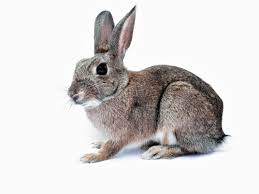 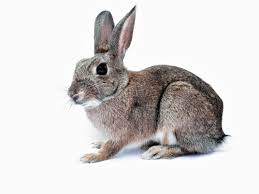 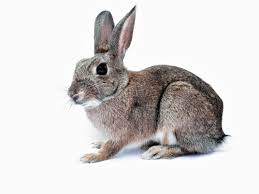 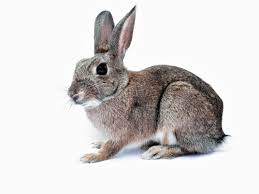 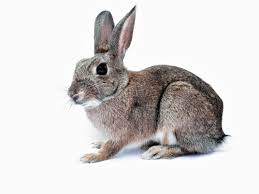 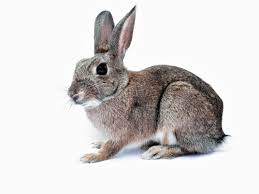 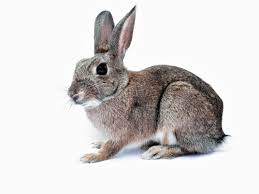 9
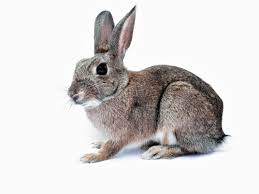 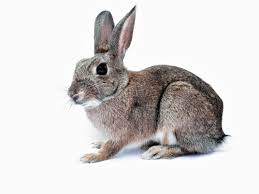 8
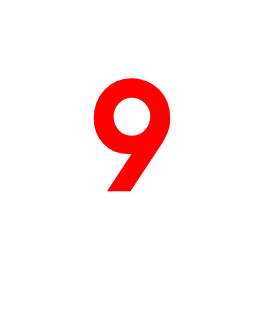 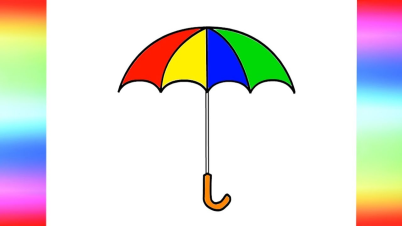 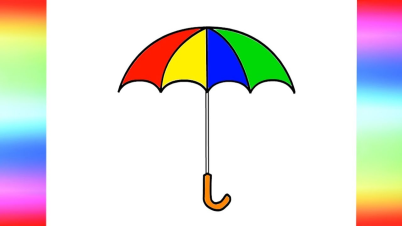 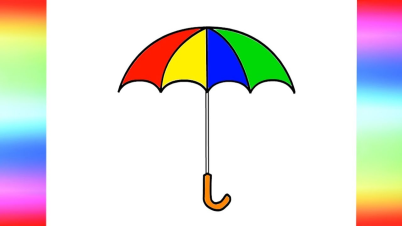 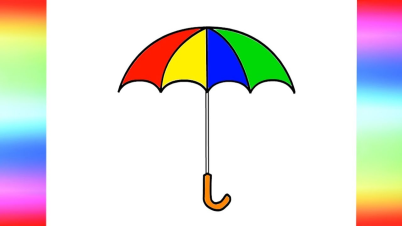 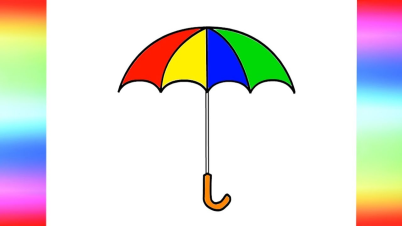 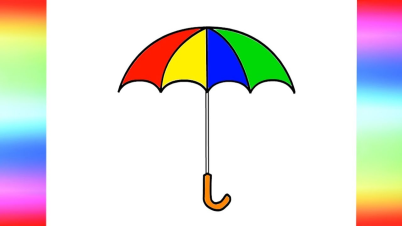 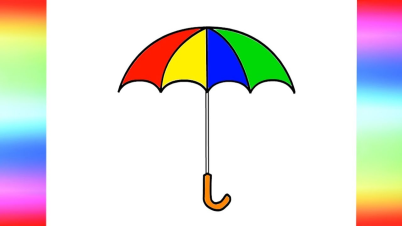 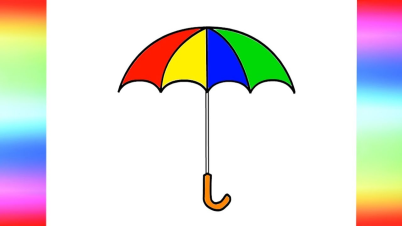 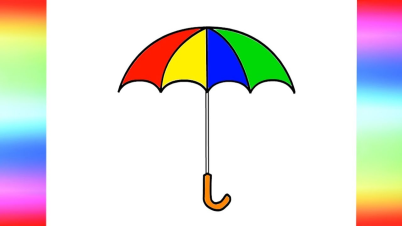 9